Photo courtesy of UNAVCO
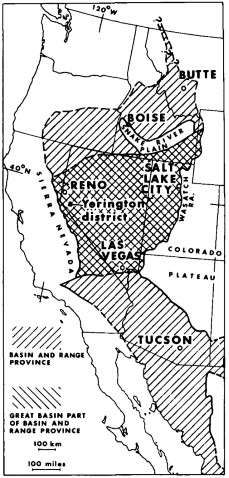 Cenozoic geology of the Yerington district, Nevada, and implications for the nature and origin of Basin and range faulting
John M. Proffett Jr., 1977
Motivation
Describe the geology of the Yerington district in detail

Discern the timing of Basin and Range extension in this area

Touch on the mechanism of extension in the Basin and Range based on geometries seen in Yerington area
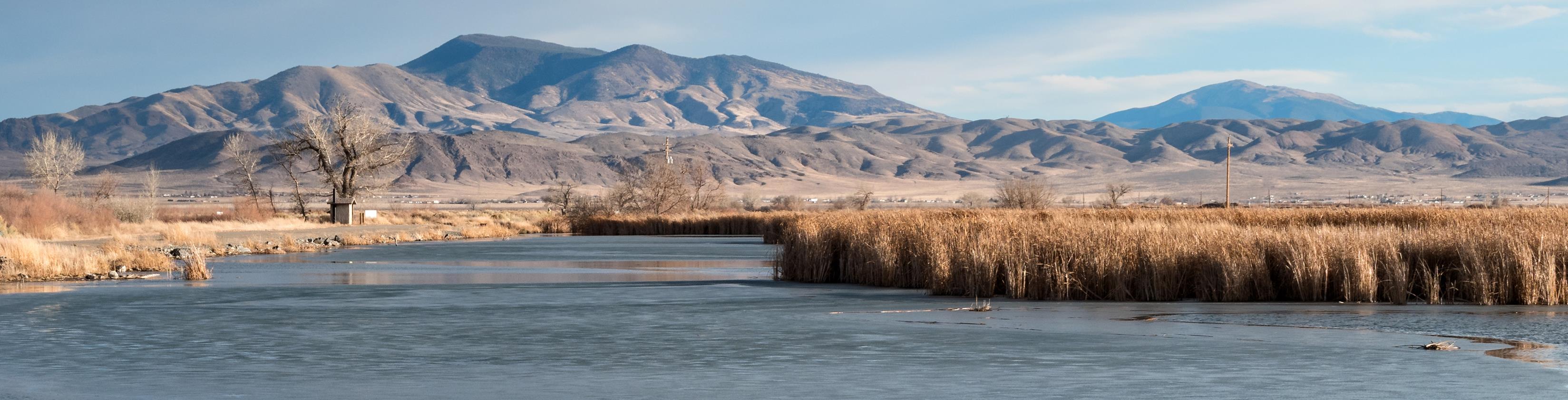 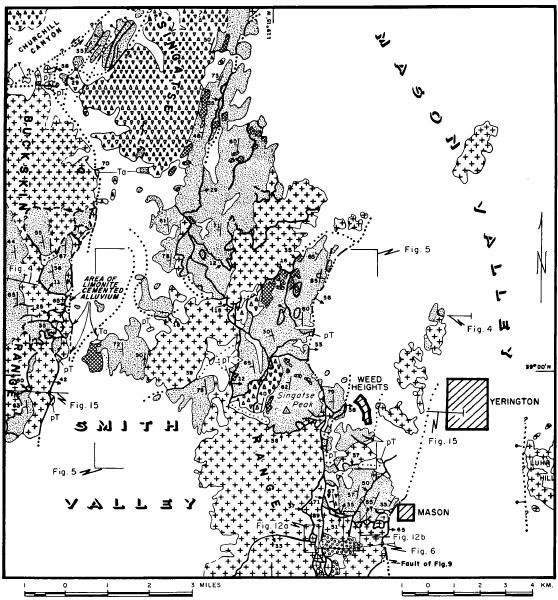 Yerington district
200 km2 area 

Mapped at 1:12,000 scale

30,000 m of core and cuttings logged

i.e. a very large amount of geologic data to describe in 10 min
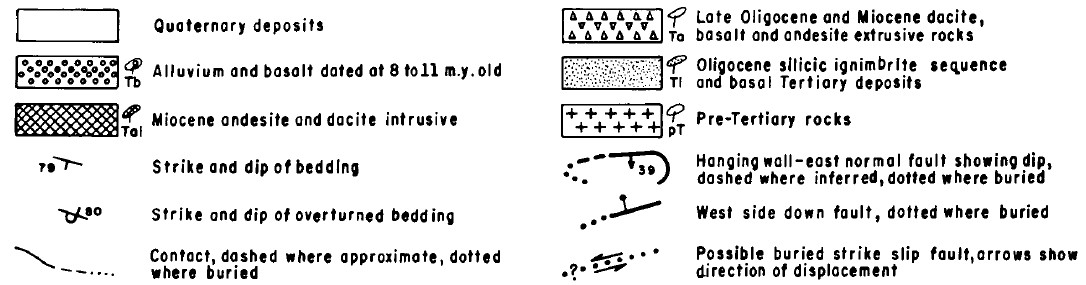 Generalized Stratigraphy
Cenozoic structure
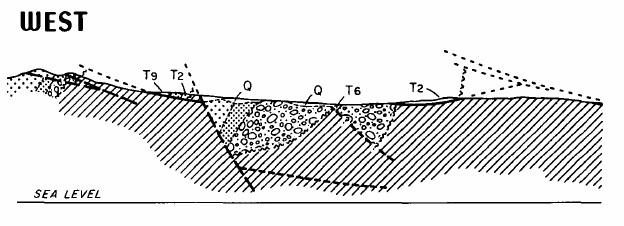 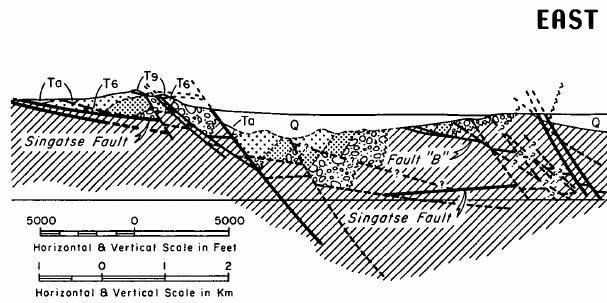 East dipping normal faults

Steep west dipping strata

Rocks overlying Miocene angular unconformity are more shallow west dipping

Present day distance along this section is 7.3km, prefaulting distance measured along Cenozoic surfaces is ~17.3 km, so 10km of extension has taken place here
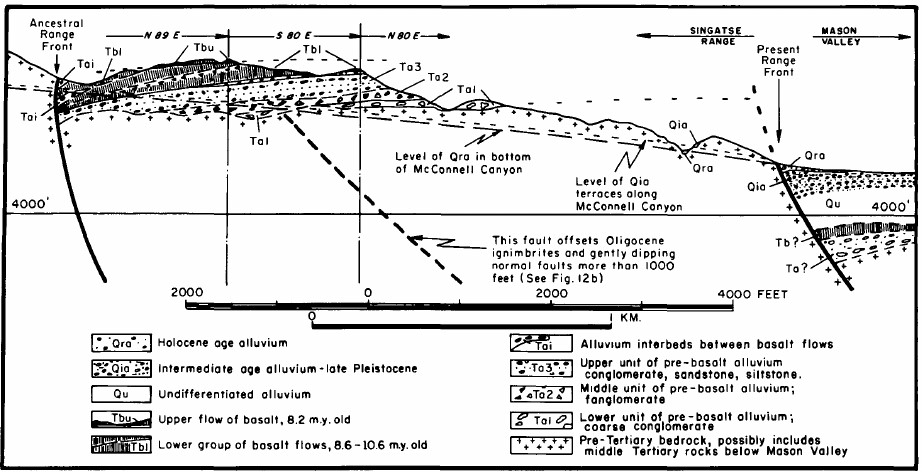 Fault style
East dipping

Primarily dip- slip

More gently dipping faults displace units up to 4,000m (gently dipping faults are older)

Steeply dipping faults displace units up to 1,200m (interpreted as younger

Curvature of fault planes allow for westward tilting of strata
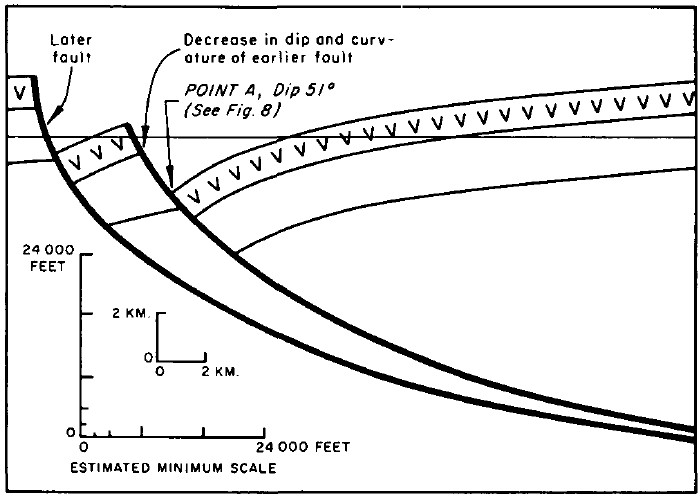 Fault style
East dipping

Primarily dip- slip

More gently dipping faults displace units up to 4,000m (gently dipping faults are older)

Steeply dipping faults displace units up to 1,200m (interpreted as younger

Curvature of fault planes allow for westward tilting of strata
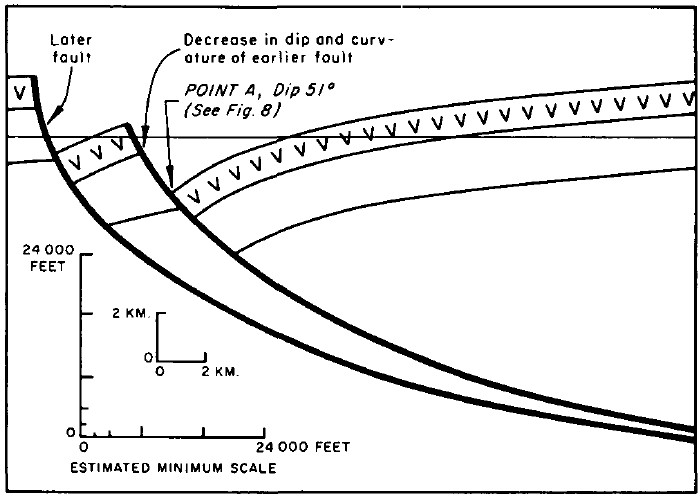 Geologic history
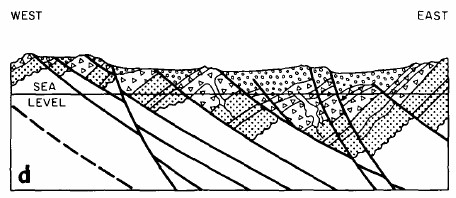 17-11 Ma
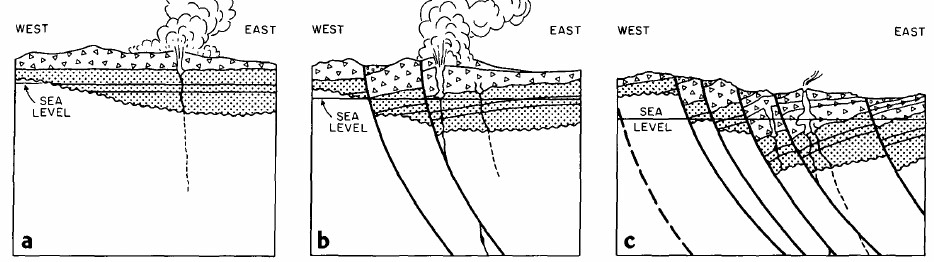 17Ma
18-17Ma
19-18Ma
Basin and Range faulting begins 18-17Ma, This comes from the fact that units older than this are all offset the same amount I the area

By 11 Ma early faults are rotated so much that they are too flat for continued faulting

In present time, steeply dipping range front faults are still active
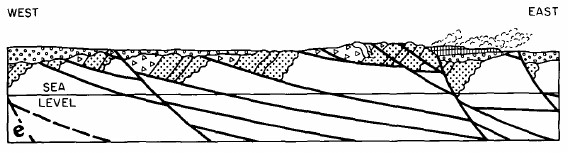 11-8 Ma
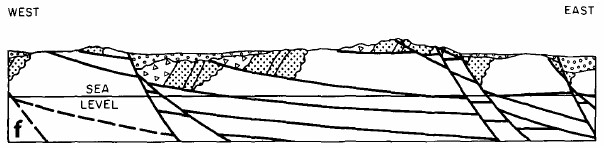 Present
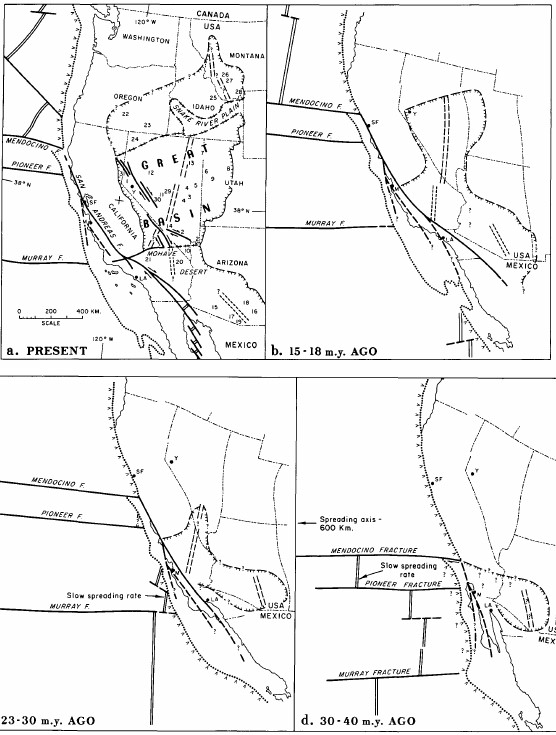 Discussion/Implications
Timing of Basin and Range extension constrained by structures in Yerington district to 18-17Ma

Prior theories of Basin and Range mechanism dispelled, and basis of current idea is hashed out 

Ultimately, Basin and Range northern extent during formation roughly coincides with latitude of Mendocino triple junction, as well as the projection of the spreading centers b/w Mendocino and Murray fractures